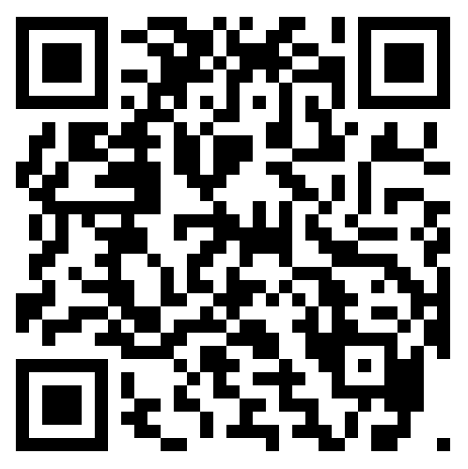 PROIEKTUAREN IZENBURUAProiektuaren deskribapena…………………………………………………....... ………………………………………………………………………………………………………………………………………………………………………………………………………………………………………………………………………………………………………………………………………………………………………………………………………………………………………………………………………………………………………………..
TÍTULO DEL PROYECTO
Descripción del Proyecto ……………………………………………………………………………………………………………………………………………………………………………………………………………………………………………………………………………………………………………………………………………………………………………………………………………………………………………………………………………………………………………………………………..
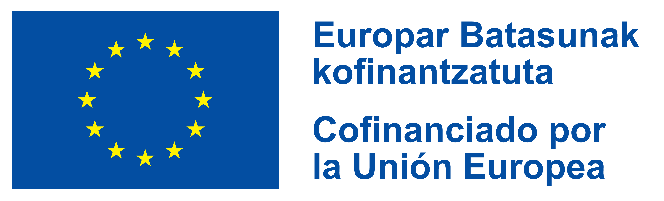 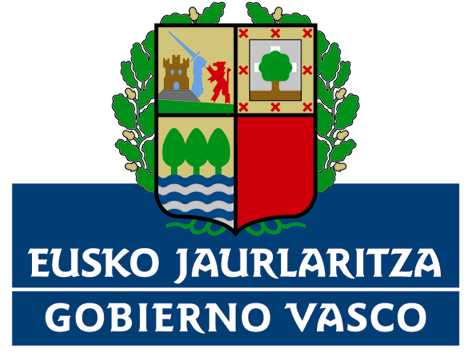 Espacio  para  posibles  logos adicionales,  en  su  caso  (por  ejemplo,  beneficiarios,  entidades  locales , etc.),
Espacio  para  posibles  logos adicionales,  en  su  caso  (por  ejemplo,  beneficiarios,  entidades  locales , etc.),